Здоровьесберегающие образовательные  технологии.
Как сделать обучение здоровьесберегающим?
Хочешь обрести друзей - улыбайся!
Ты  молодец! Отлично!
Это великолепно!
Вы меня порадовали!
Грандиозно!
У вас сегодня все получилось!
Скоро ты будешь знать больше чем я!
Все идет прекрасно!
Что на вас произвело наибольшее впечатление?
Что получилось лучше всего?
Какие задания показались наиболее интересными?
Что вызывало затруднения?
Над чем хочется поразмышлять?
Какой совет дали бы себе?
Зарядки для глаз и для различных групп мышц.
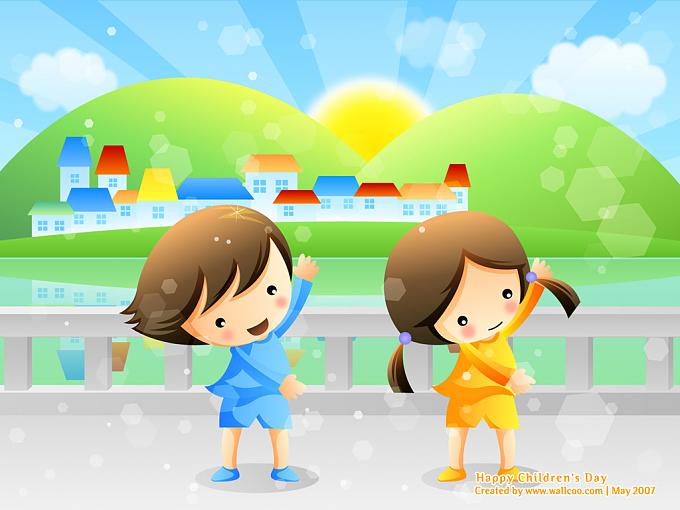 Родительское собрание «Как помочь быть здоровым ?»
Вставки о здоровье на уроках в начальных классах.
При рождении скелет ребёнка имеет 350 костей , у взрослого человека – 260 костей.
Вежливые слова :
Спасибо, пожалуйста, с добрым утром, спокойной ночи…
Интегрированные уроки.
Обучение грамоте + письмо
ОКМ+ ИЗО
ОКМ+ литературное чтение
Музыкотерапия
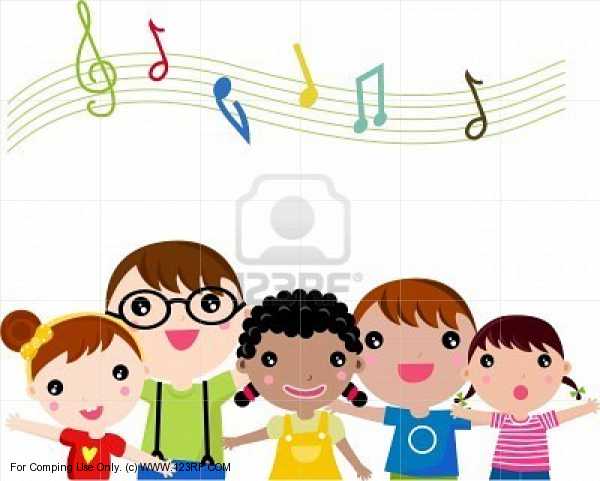 Аромотерапия
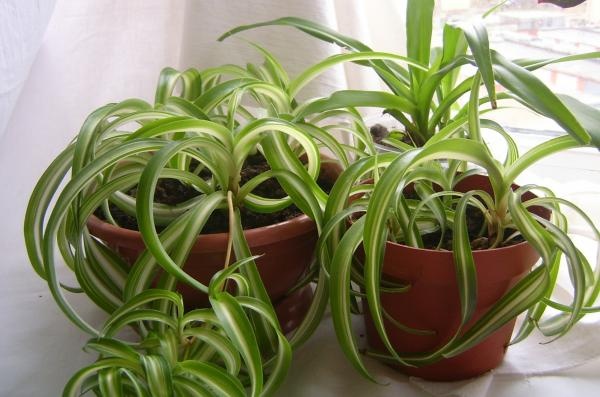 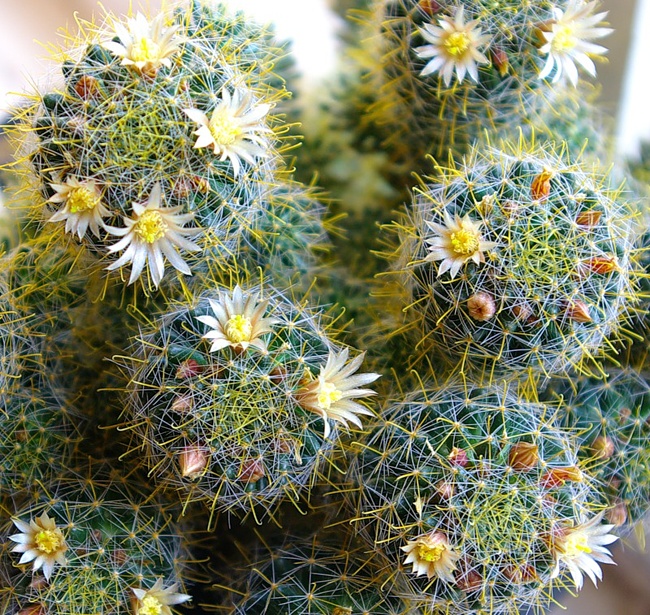 Сказки
Чтобы сделать ребенка умным и рассудительным ,сделайте его крепким и здоровым